Targeting a second to none EHS Performance through Ownership
Wind Europe Summit 2016 			       Hamburg 27th- 29th September
Why are we here?
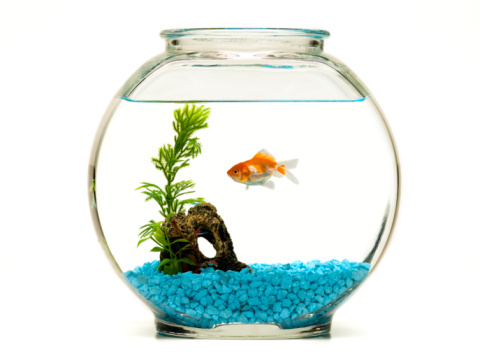 Safety Performance  –  Offshore FY13 to 16
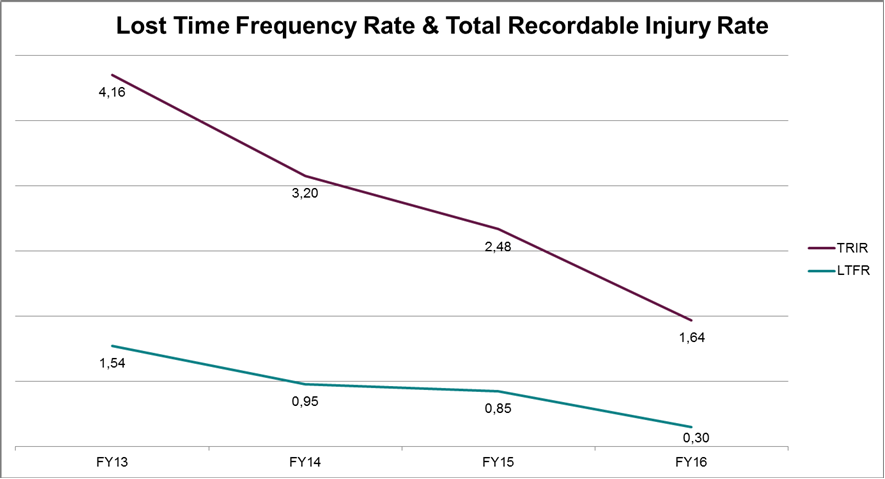 “Ownership Transfer”in a project driven organization
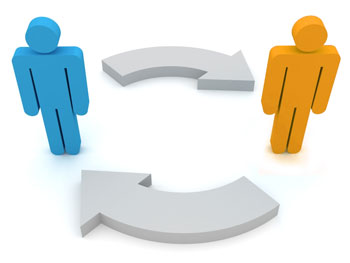 Using a Marine Org Structure as Case Study
Examples from “everyday life”
EHS Inspections and Internal Audits

Preparing/revising Operational Documentation and Work Packs

On-scene Risk Assessing (“Pre-Task Planning” of unforeseen jobs)

Incident Investigation

Actively selecting or de-selecting EHS Advice and Support
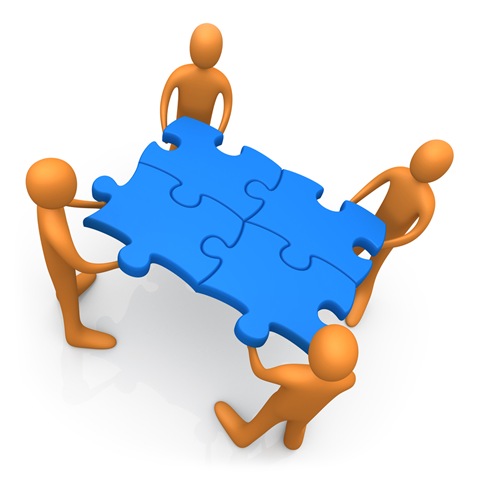 Neptune Site as pilot project
Complex operational landscape incl. multiple activities related to pre-assembly, retrofit and load-out

Clients very attentive to this part of the project LC due to first step in value chain after production

Weekly Safety Inspections conducted on site covering between 1 and 5 projects simultaneously

Inspections originally 100% scope                                                                          of EHS – changed to a joint effort                                                                 involving all key ops roles in                                                                                 site management
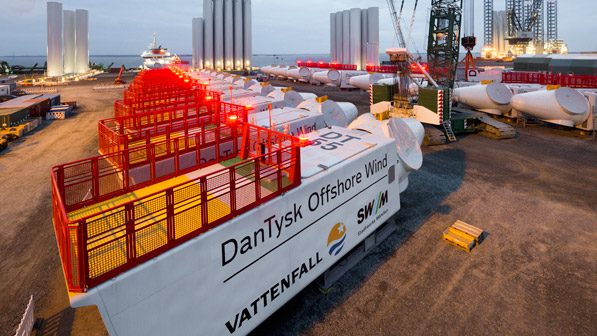 Safety performance for Neptune (FY13-16)        – documented improvement as sign of success!
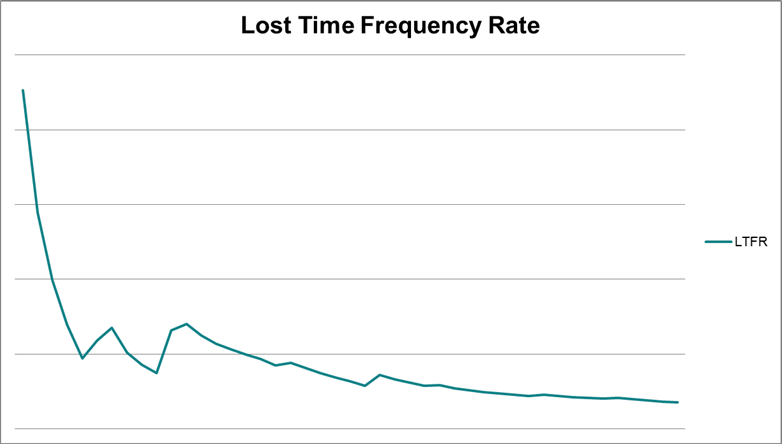 Additional measures optimizing theproject execution from an EHS perspective
Implementation of the “Site Inspector”
as combined QEHS site management concept
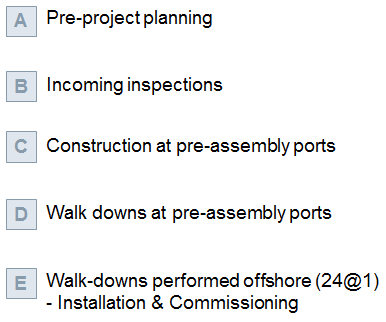 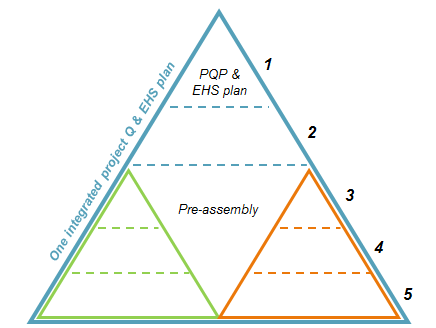 A final Success Criteria?
Second to None
Safety Performance
Hasse A. AndreasenHead of EHSWind Power OffshorePrincess Road, Princess ParkwayManchester M20 2UR, United KingdomPhone: +44 (0) 7921 244 292 E-mail: hasse.andreasen@siemens.com
Q & A